Introduction to Water Simulation II---Numerical Solution
Outline
Splitting the Navier-Stokes Equation
MAC Grid, a staggered grid
Algorithms details
Advection
Add body forces
Make water incompressible
From velocity field to water surface
A close look at the Navier-Stokes Equation
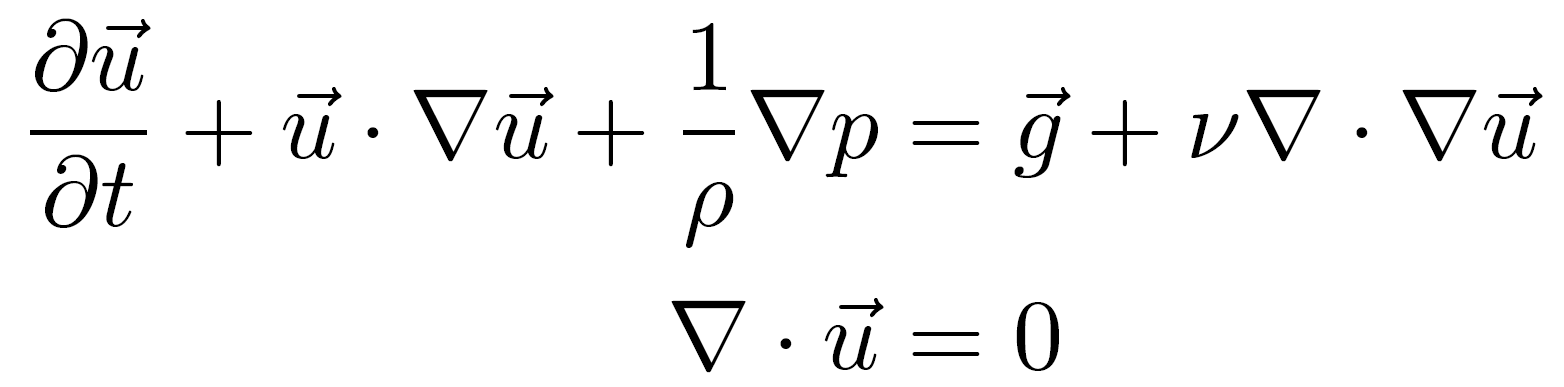 =
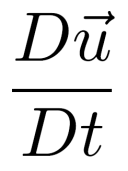 Unknowns:      and    .     is what we want.
    is constrained by the incompressibility term
Viscosity term could be dropped
Still too complicated to solve it in one step. It would be nice to split it into several steps.
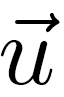 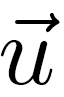 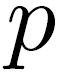 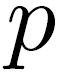 A close look at the Navier-Stokes Equation
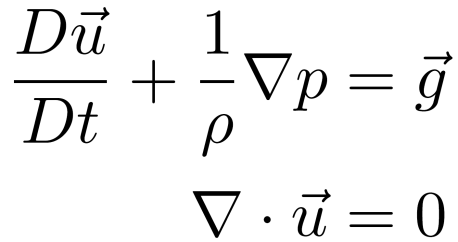 Unknowns:      and    .     is what we want.
    is constrained by the incompressibility term
Viscosity term could be dropped
Still too complicated to solve it in one step. It would be nice to split it into several steps.
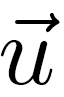 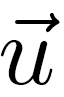 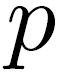 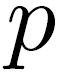 Dived and Conquer
Split it into two ODEs




Solve them sequentially
A simple example




Euler Solution
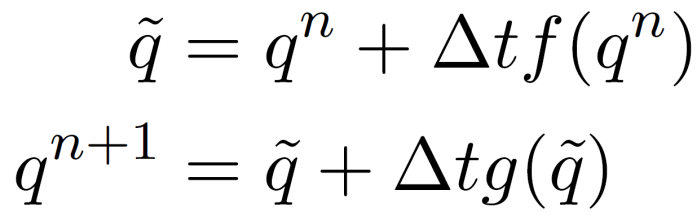 Splitting the Fluid Equations
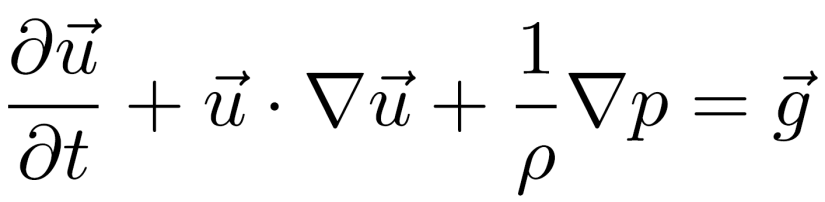 =
=
=
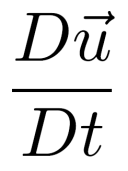 Advection/Transportation
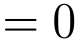 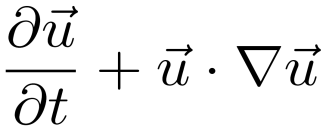 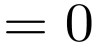 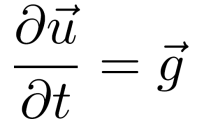 Body Forces
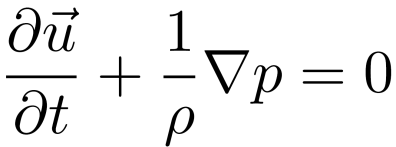 Pressure/Incompressiblity
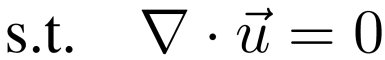 Splitting the Fluid Equations
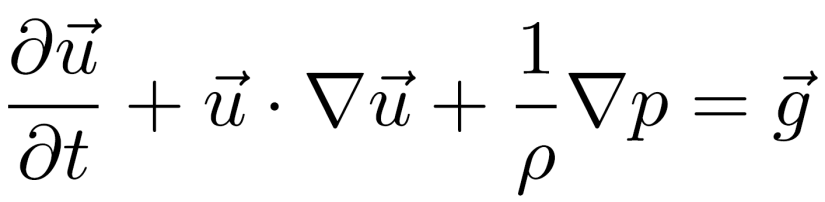 =
=
=
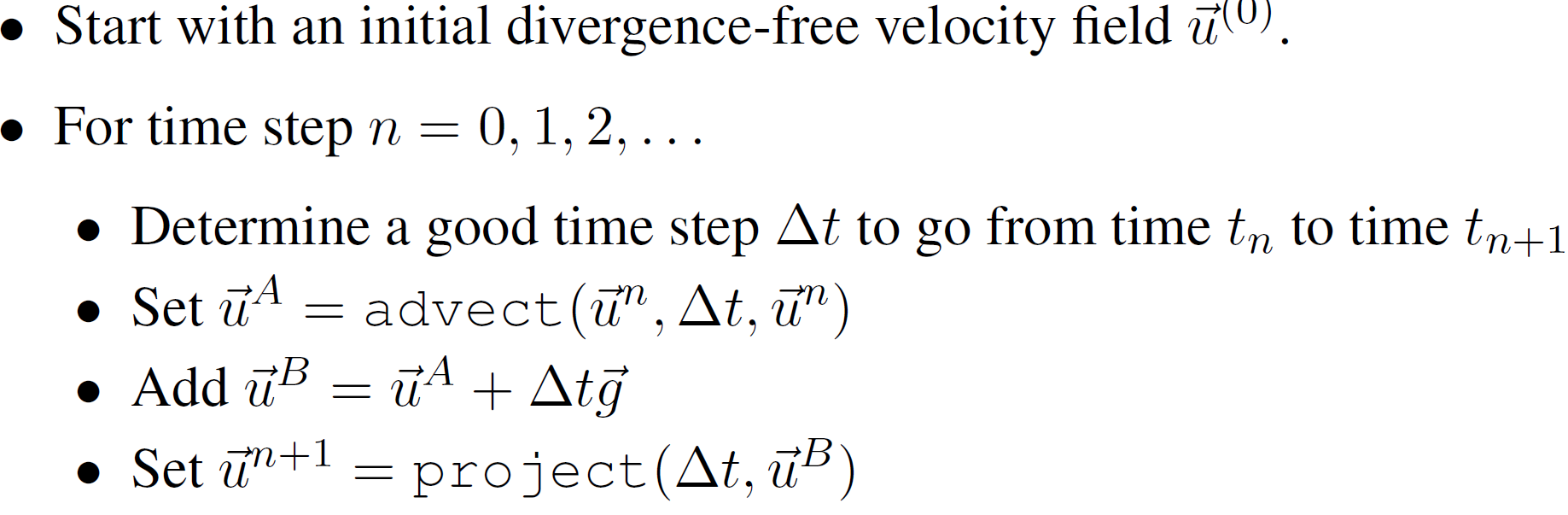 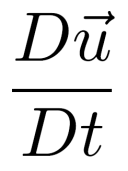 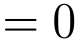 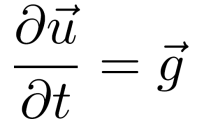 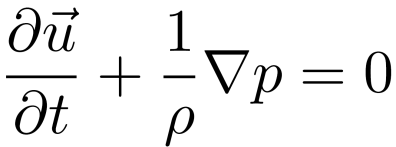 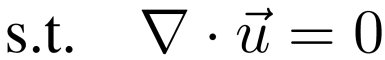 Discretization In Space
MAC Grid (staggered grid)
Benefits
Accurate central difference
Downsides
Variables spread up, interpolation needed.
The Disaster of Simple Grid When Evaluating the Derivatives
forward or backward difference

central difference


A bad situation of central difference, zero derivative everywhere.
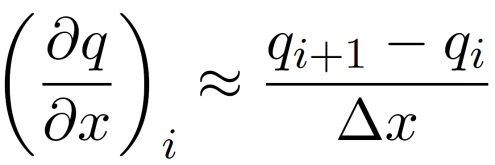 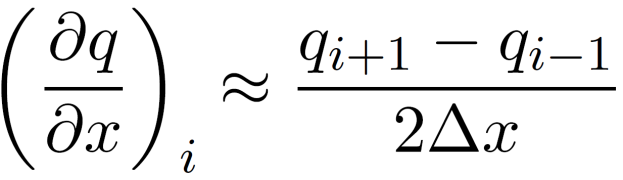 u
x
The Disaster of Simple Grid When Evaluating the Derivatives
forward or backward difference

central difference


Staggered grid hands it well
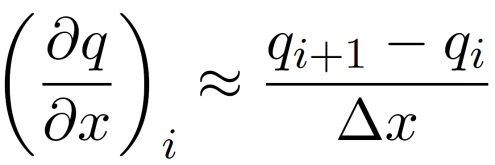 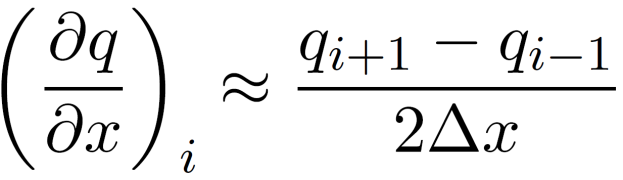 u
x
3D MAC Grid
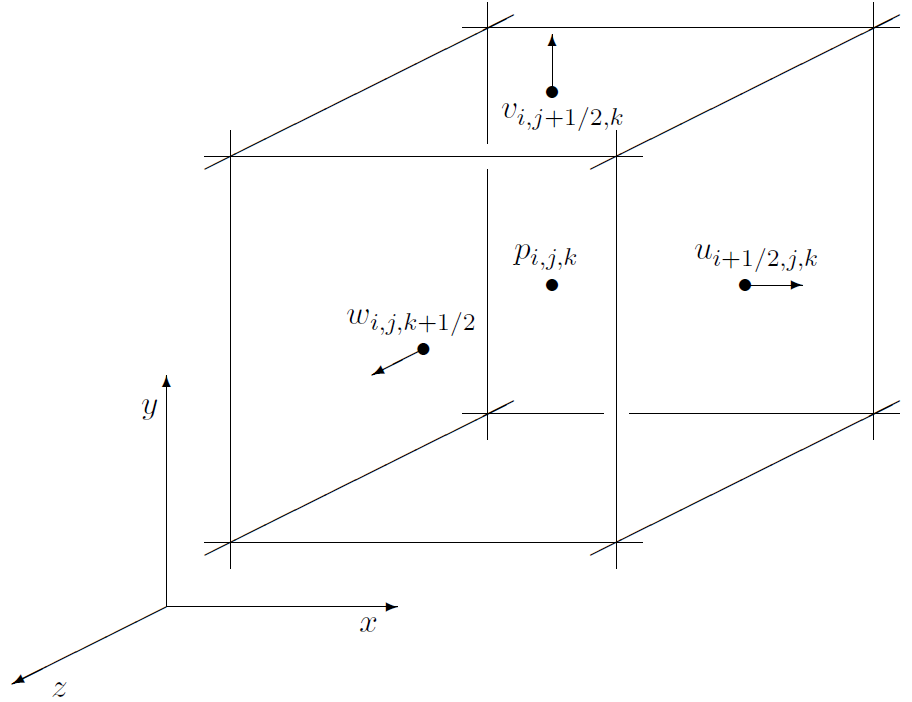 For each Cell
pressure locates at the center
Each component of the velocity takes up two faces
Each face only has one component of the velocity, interpolation needed.
Derivatives of velocity at the center of the cell…
Derivatives of pressure at the center of each facet…
3D MAC Grid
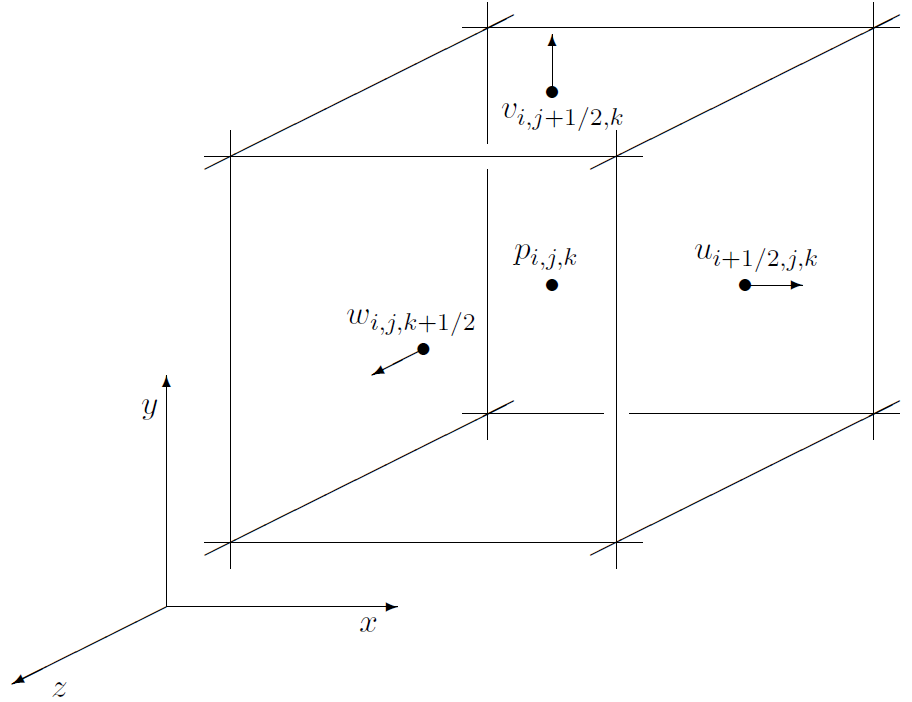 Interpolate the velocity at the center of the cell and its facets.
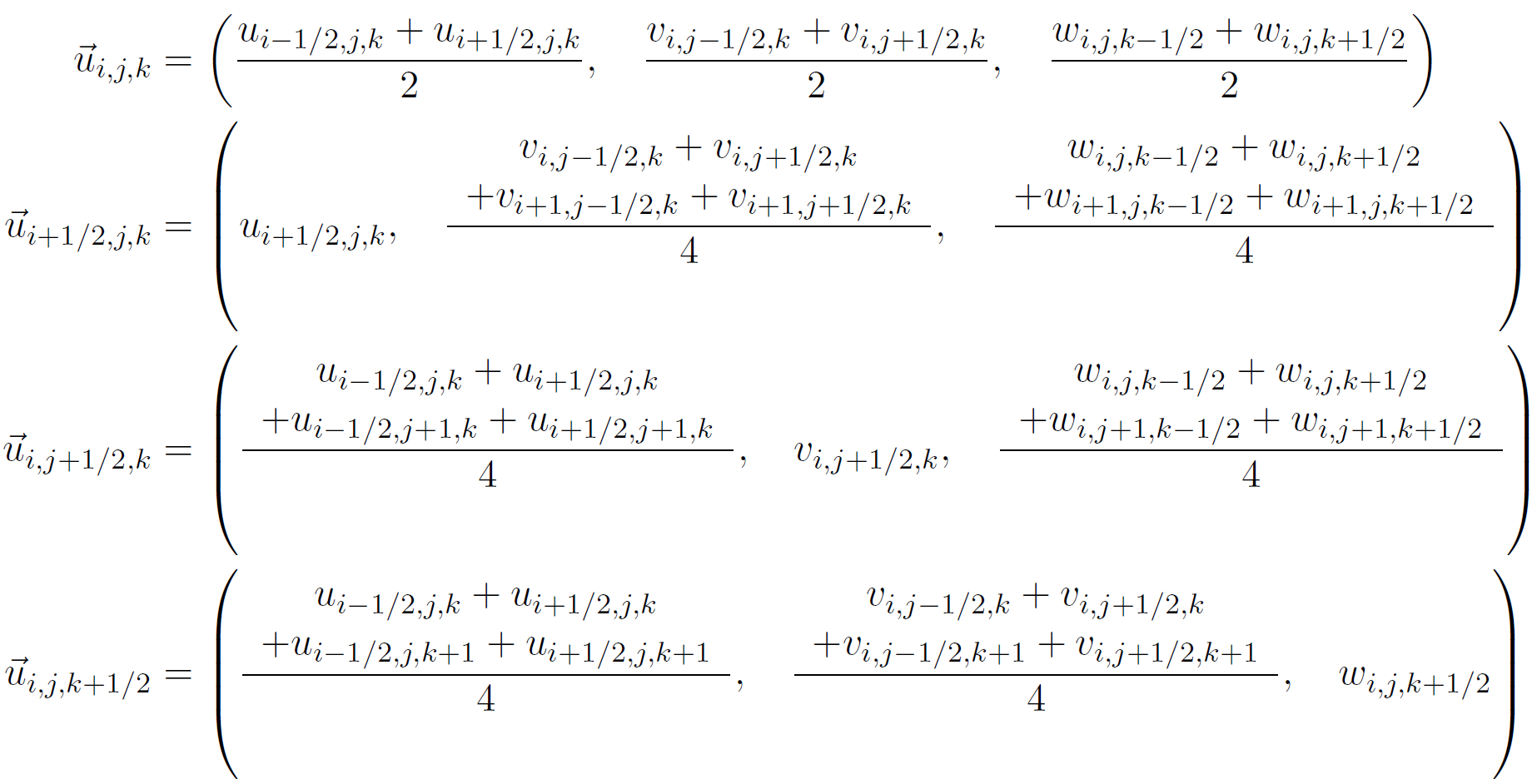 STEP I: Advect the Velocity
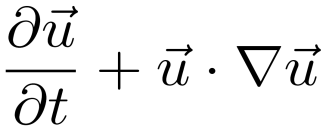 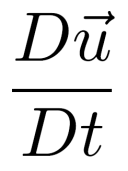 or
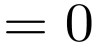 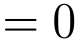 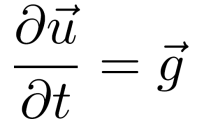 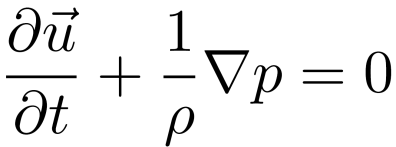 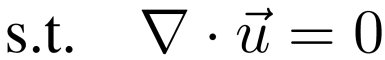 Advecting Quantities
The goal is to solve“the advection equation” for any grid quantity q
advect each component of velocity separately

Intead of treating it in Euler fashion by directly solving


	we are using Lagrangian notion.

We’re on an Eulerian grid, though, so the result will be called “semi-Lagrangian”.
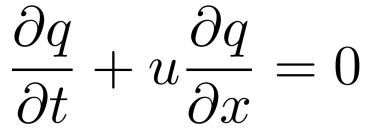 Proposed by Jos Stam, “Stable Fluids”, 1999
Semi-Lagrangian Algorithm
For each grid point, find Xold, and use the quantity (of previous time step) at this position as the new quantity of the grid point.
Interpolation may be necessary. Be careful when doing interpolation in staggered grid.
Forward Euler is adequate to find the old position.
p
q
Boundary Conditions
What if the particle flies out of the water boundary
due to numeric error, just extrapolate from nearest points on the boundary;
due to water flowing in from outside, …
p
q
Dissipation
Interpolation cause smoothed velocity field. Small vortices will be phased out.

It equals to simulate a fluid with viscosity.

Will be covered by the following lecture.
STEP II: Add Body Forces
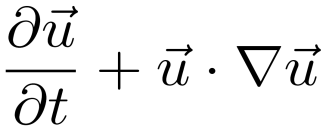 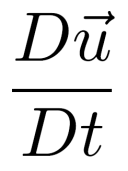 or
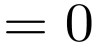 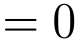 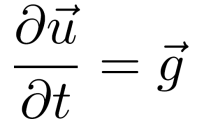 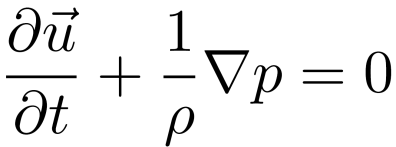 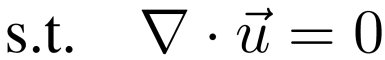 Integrating Body Forces
Supper Easy!!! 
Just add the new term at each grid point
STEP III: Making Fluid Incompressible
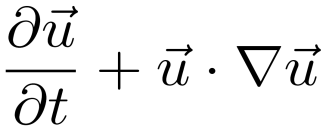 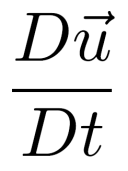 or
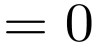 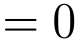 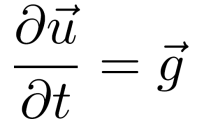 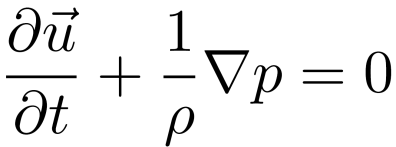 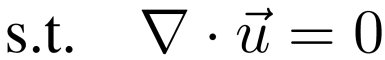 The Continuous Version
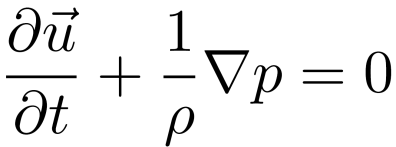 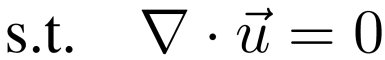 Space is continuous, but still assume the time space is discrete. Update the velocity,


To make it incompressible, the divergence should be zero.




Solve Laplace Equation to get p, then substitute p into update equation. (Right now, let’s leave out boundary conditions, and assume the water is boundless.)
Laplace Equation
The Discrete Version
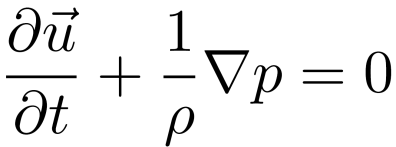 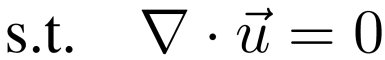 For clarity, discretize the pressure equation and the divergence constraint instead.
discretize
discretize
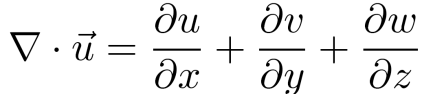 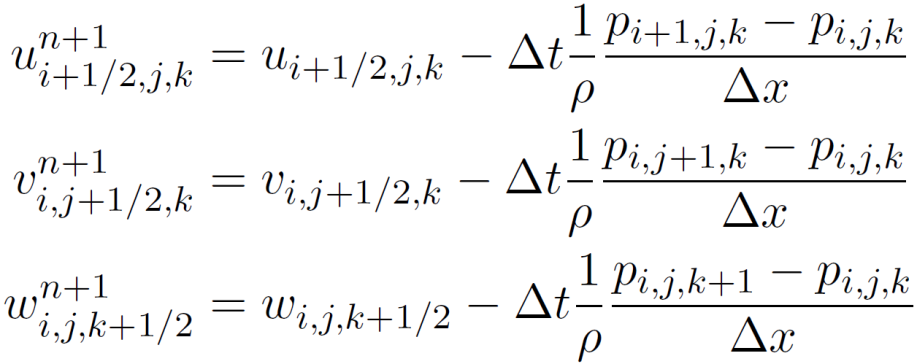 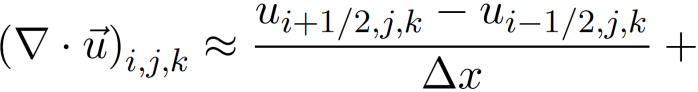 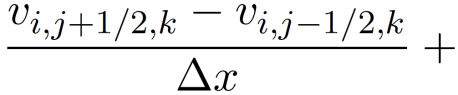 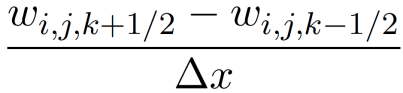 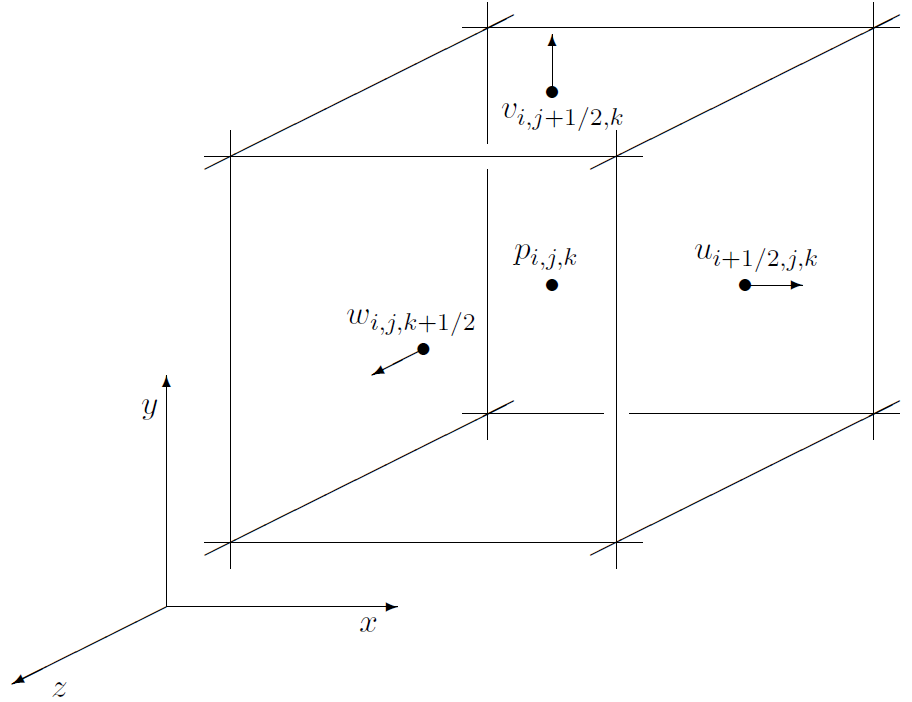 The Discrete Version
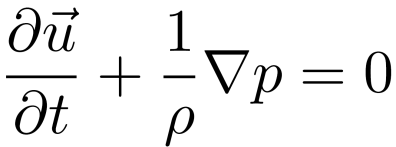 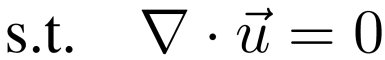 discretize
discretize
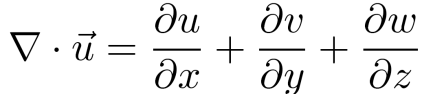 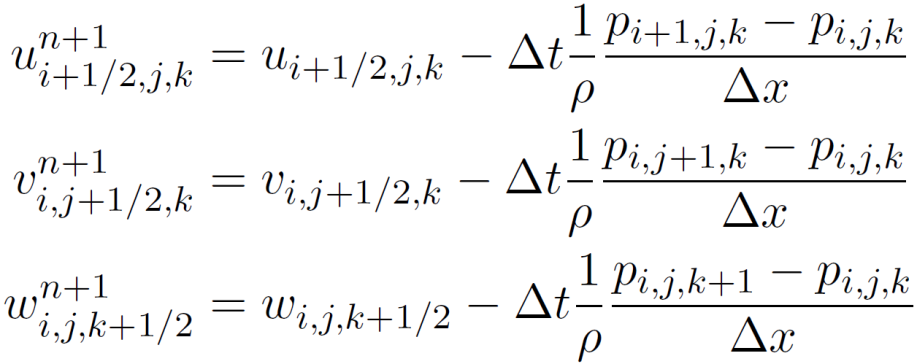 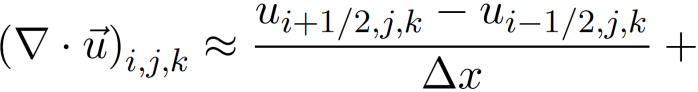 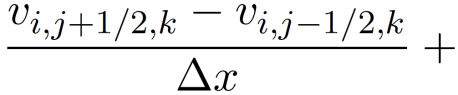 Substitute left equations into the right one
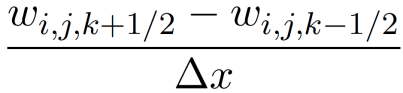 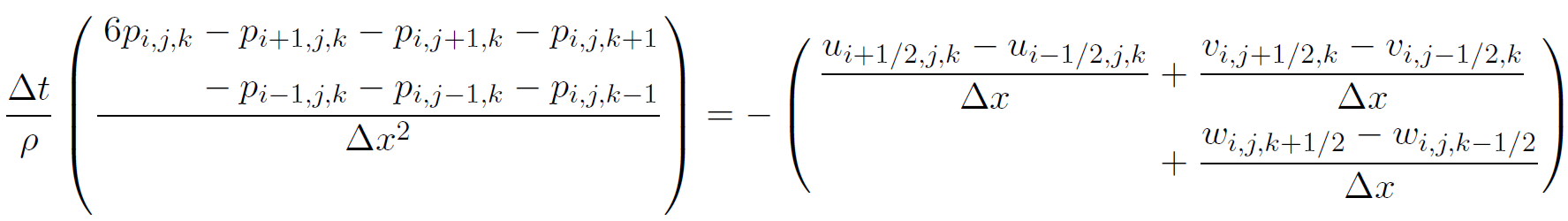 Putting Them In Matrix-Vector Form
Each cell has such a linear equation, combining them together we could get p at each cell.
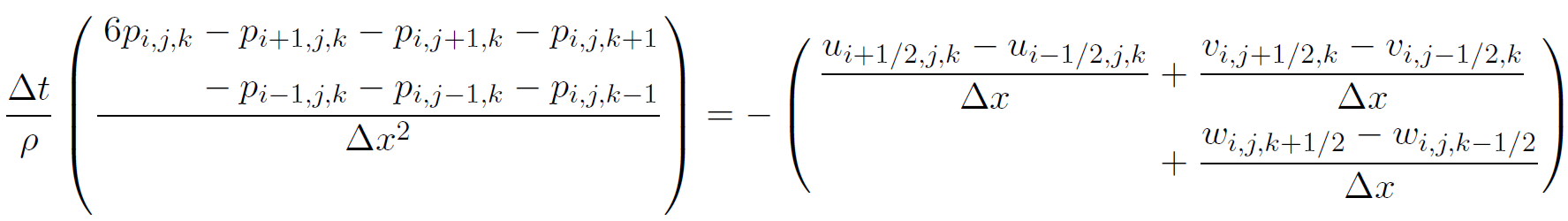 i,j,k
Represent p of all the cells as a linear vector. Write all the linear equations into a matrix-vector form
A is a huge matrix. In a NxNxN grid, A is a N3xN3 matrix. 
100x100x100 grid results in a matrix with 1012 elements.
A is sparse.
Boundary Conditions
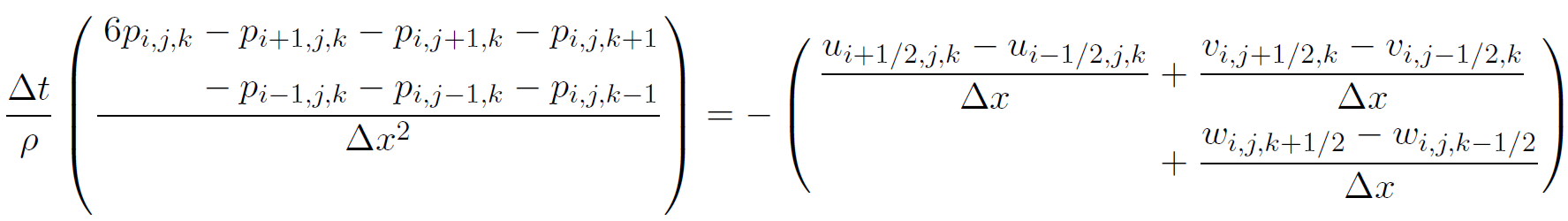 At cell(i,j,k), the pressures from its 6 neighboring cells are needed. What if the its neighboring cell is not Fluid?
At boundary cells, some modifications on the linear equation are needed.
Each cell is either Fluid, Solid, or Empty. Since water is moving, thus the property of a cell may change (From a Empty to Fluid, or opposite) during simulating.
S
E
F
F
E
E
S
S
F
F
F
F
S
S
S
S
F
F
Empty Cell
Assume the pressure of the Empty Cell is zero
For example, if cell(i+1, j, k) is empty, then the linear equation at cell(i, j, k) should be:
F
E
0
=
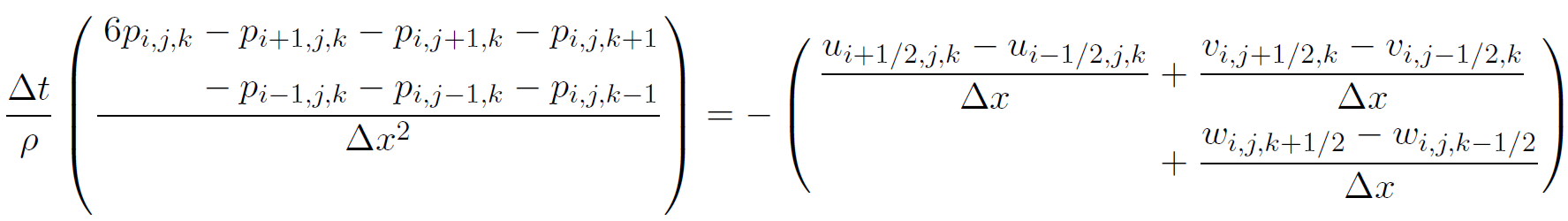 Solid Cell
F
S
The assumption
The water do not penetrate the solid, thus

If right neighboring cell (i+1,j,k) of cell(i, j,k) is Solid,
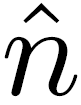 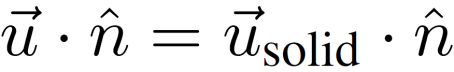 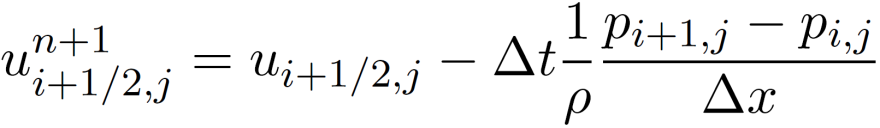 =
(                )
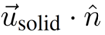 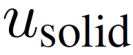 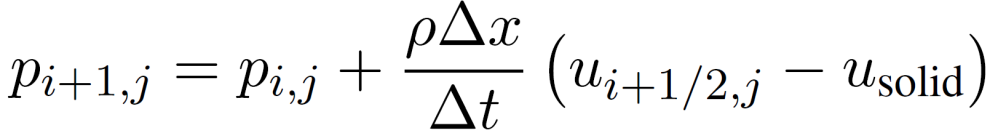 Modification on Laplace Equation
F
S
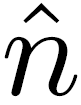 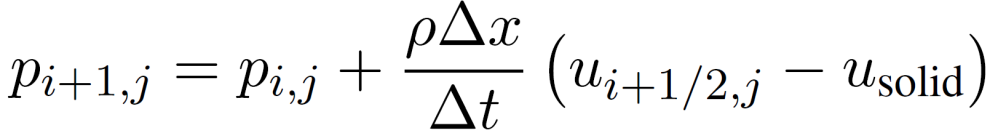 5
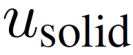 =
=
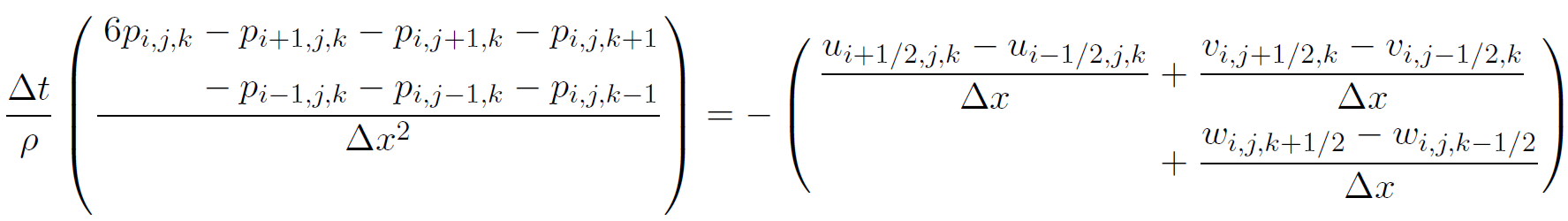 Summary
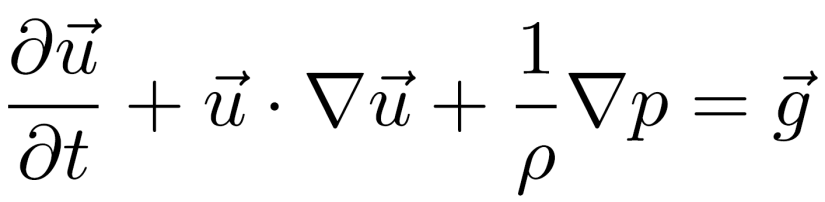 p
=
=
=
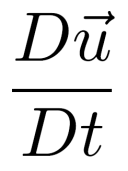 Advection/Transportation
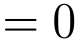 q
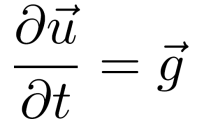 Body Forces
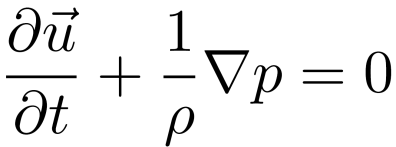 Pressure/Incompressiblity
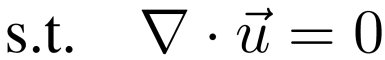 Where is the Water?
Marker particles
initially each Fluid cell in the MAC grid will be allocated N particles (e.g. N = 4). 
Move particles in the incompressible velocity field
update cell properties (the cell contains any particles is marked as Fluid).
From particles to Water surface
Implicit function: f(x) = distance to the nearest particle – r
Sample f(x) with a high resolution grid.
Marching Cube to find Iso-surface
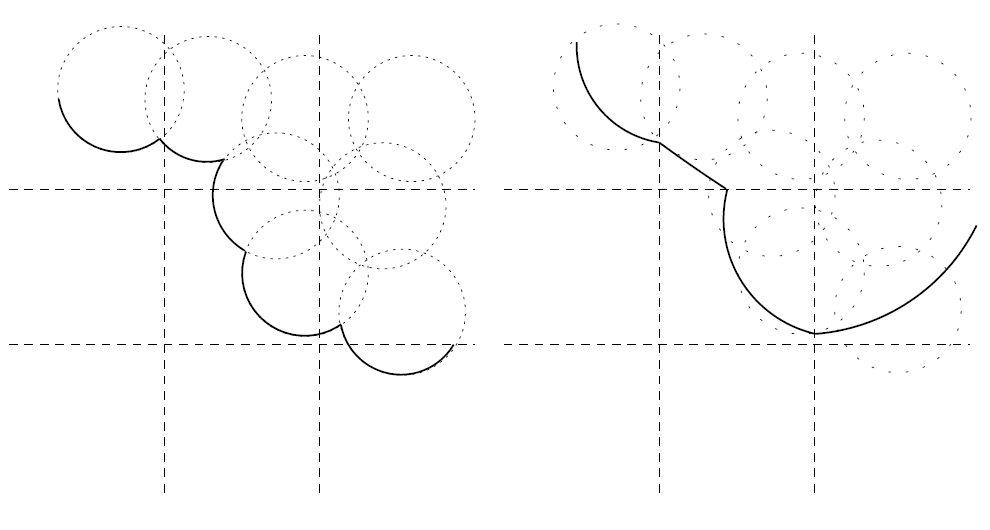 Water and Level Sets
Represent the surface using an implicit function

One popular choice: Signed Distance Function
Distance to the nearest point on the surface
Positive outside, negative inside.
Some nice properties:


Evolution of this function: advection

Above properties may not be preserved. Periodically recalculate the distance function.
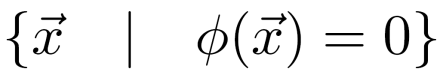 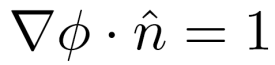 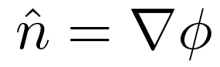 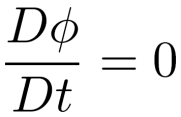 Reference
More details on Level Sets:
Book: “Level Set Methods and Dynamic Implicit Surface” by Stanley Osher and Ronald Fedkiw.
A nice overview on Fluid Simulation
SIGGRAPH 2007 Course Notes, “Fluid Simulation” by Robert Bridson and Matthias Muller-Fischer.
Libraries to Solve Sparse Linear System
SparseLib: http://math.nist.gov/sparselib++/
PARDISO or IML (Intel Mathematic Library).
Surface Reconstruction
Marching Cube, http://local.wasp.uwa.edu.au/~pbourke/geometry/polygonise/
Poisson Surface Reconstruction, http://www.cs.jhu.edu/~misha/
Thanks!